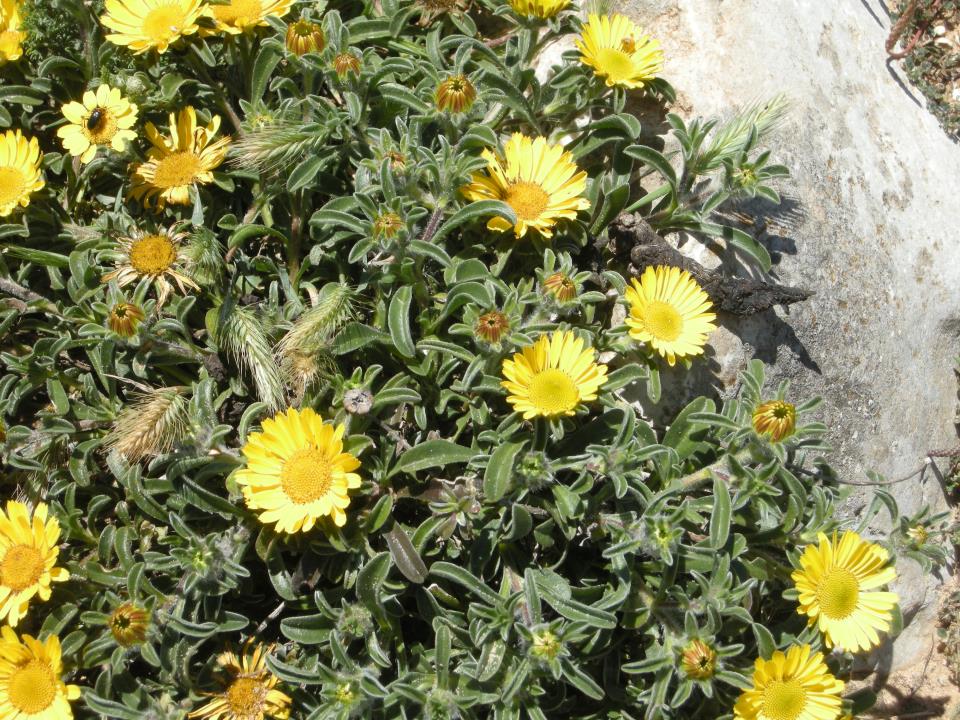 Une marguerite “ jaune“ , oui mais laquelle ?
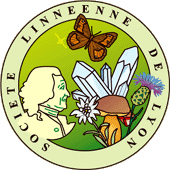 Atelier du 30/01/2019   M.T.MEIN
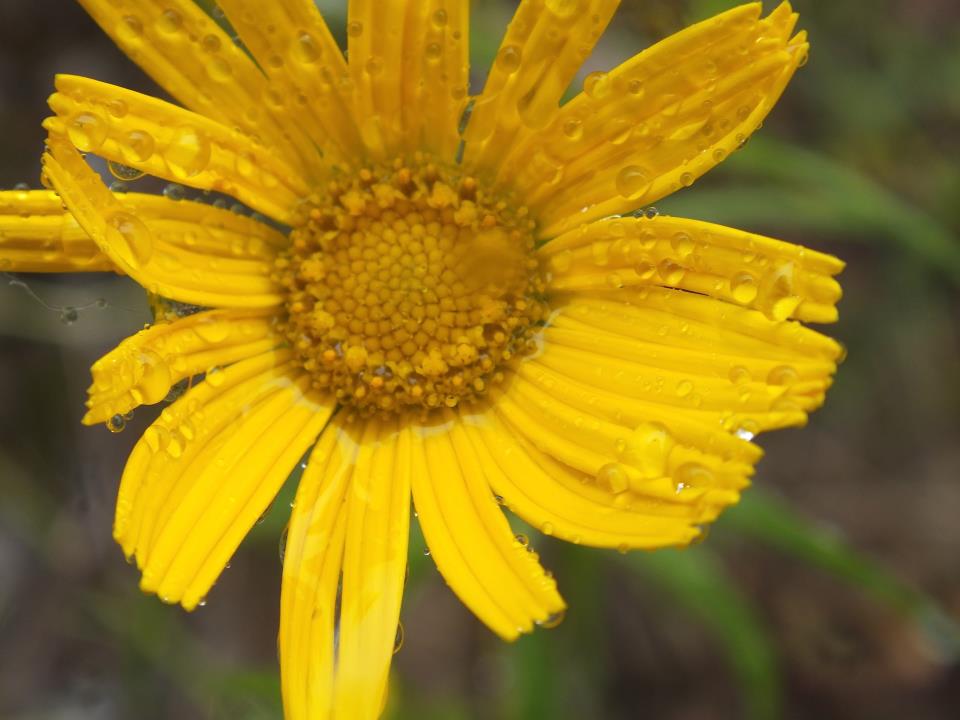 Révisons la classification:
Famille des Asteraceae : très importante famille cosmopolite comportant 
à peu près 1600 genres.
Subdivisée en 15 tribus (d’après Flora Gallica) dont 7 ( anciennes Radiées) ont des fleurs qui ressemblent à des Marguerites à ligules blanches ou jaunes
		Déjà traitées  les Anthemiideae, les Arctotideae, les Calenduleae, les Senecioneae, les Astereae, une partie des Heliantheae
		Restent les Inuleae et la fin des Heliantheae
[Speaker Notes: Nous allons compléter les tribus déjà présentées par celle des Inuleae , puis une partie des Heliantheae]
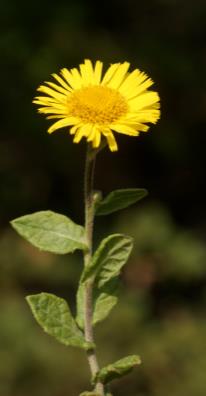 Tribu des INULEAE
Pulicaria 
 dysenterica
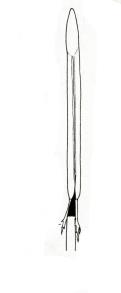 Anthères munies à la base de 2 appendices filiformes……………….Inuleae
Feuilles caulinaires toutes alternes ou absentes
Genres sans  paillettes  entre les fleurs:
Dittrichia, Inula, Limbarda,Pulicaria, Jasonia
Cl. Roubaudi
Genres avec paillettes : Buphthalmum,Telekia, Asteriscus, Pallenis.
Les ligules sont jaunes -11 genres  mais Chiliadenius et Carpesium  n’ont que de fleurs en tube.
1-Dittrichia ex.Inula
1- les genres sans paillettes
 sur le réceptacle
Genre méditerranéen, qui comporte deux espèces en France.
 D. graveolens est répartie en dessous d’une ligne Caen-Lyon,
D.viscosa plus franchement du Sud.
La plante est très visqueuse et odorante. 
 De 2 à 15 dm, elle fleurit tardivement (VIII-X).
La tige est un peu ligneuse à la base. Très feuillée, elle se 
présente en touffes.
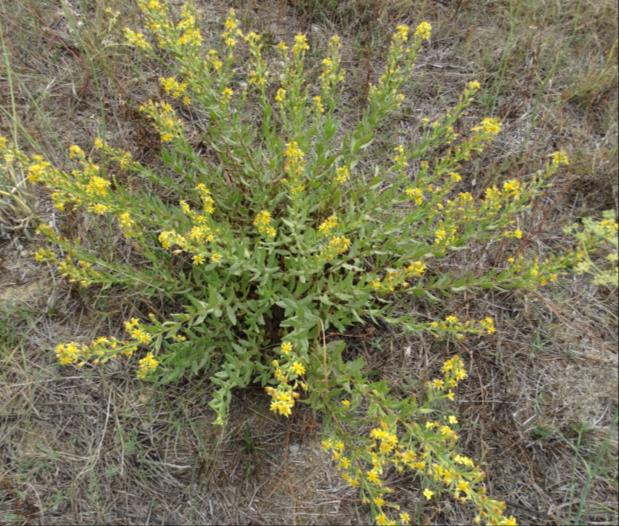 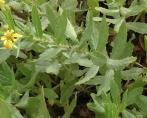 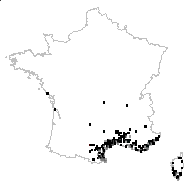 D.viscosa
D.viscosa Tela.Botanica .
Dittrichia  : la feuille
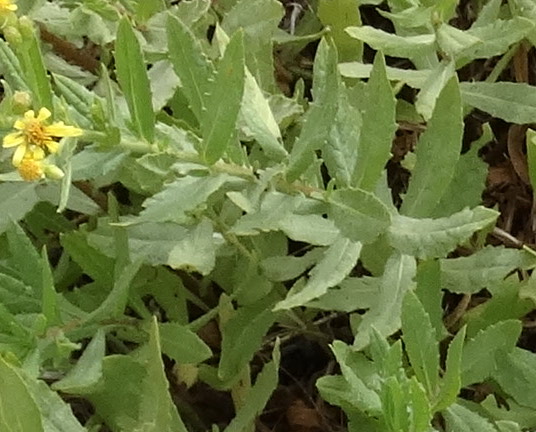 Les feuilles sont alternes, 
avec quelques dents écartées,
un peu cordiformes à la base.
Longues de 3 à 10 cm.
La couleur est un peu glauque, 
La face inf. cotonneuse avec de
nombreuses glandes collantes.
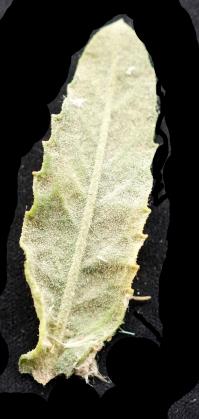 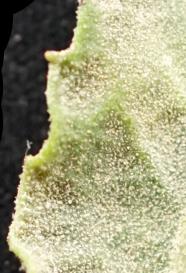 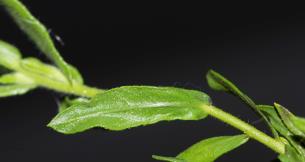 Cl. Roubaudi
Cl.J.J.Houdré Tela Botanica
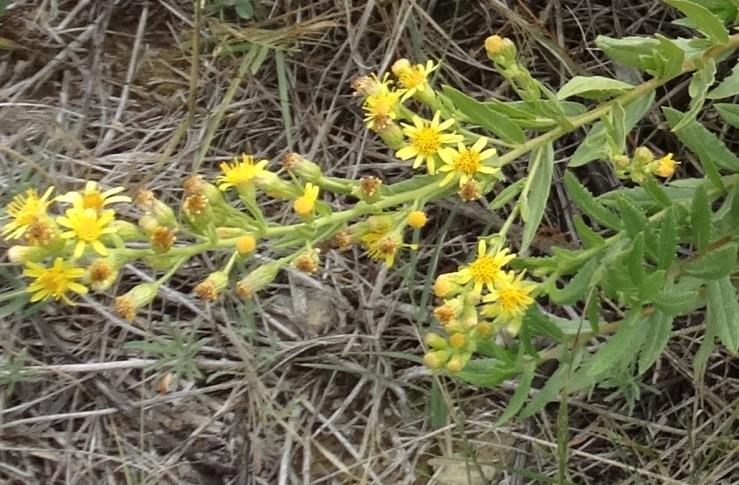 Dittrichia les fleurs
L’inflorescence est un long panicule  pyramidal lâche
qui occupe  le 1/3 sup. de la
Tige
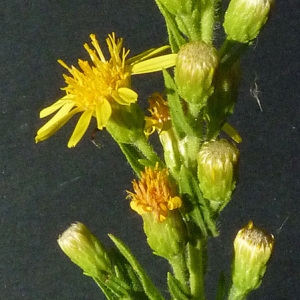 Inula viscosa
L’involucre formé de plusieurs rangs de bractées
Les bractées les plus externes sont courtes et obtuses, les plus internes plus longues et aiguës plus ou moins scarieuses.
[Speaker Notes: Panicule =grappe de grappes.]
Dittrichia les fleurs
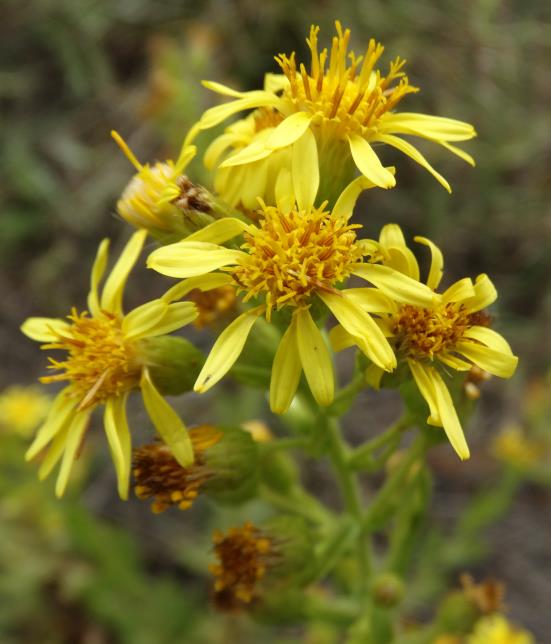 Le capitule
Ligules jaune d’or, 8 mm de long, 
 + de 1mm de large. Ecartées, peu nombreuses et dépassant nettement les fleurs en tube qui sont saillantes.
Remarquez le style bifide.
Pas de paillettes entre les fleurs
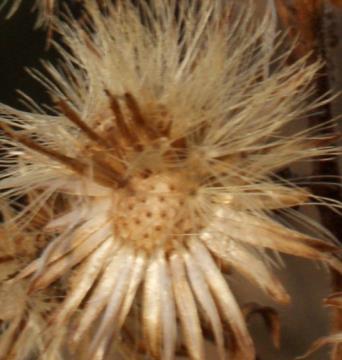 Cl.Roubaudi
Dittrichia les fruits
Les fruits sont des akènes surmontés
 par une rangée de soies beiges.
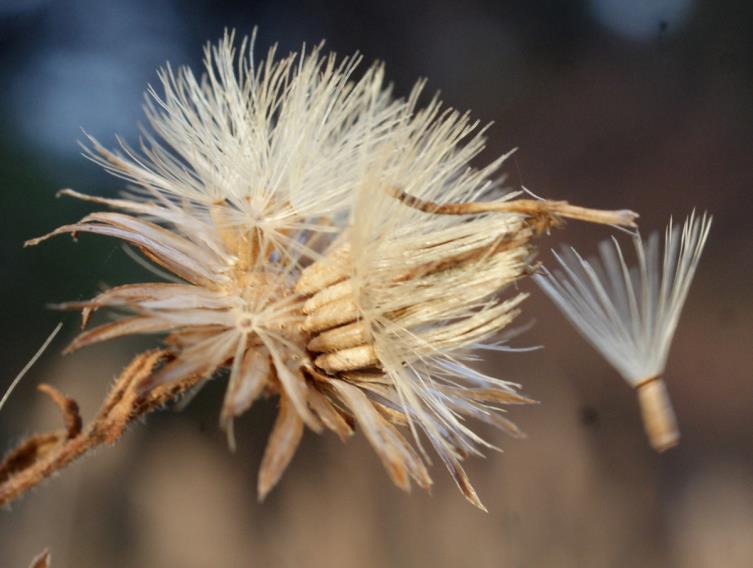 Cl. Roubaudi
Dittrichia graveolens
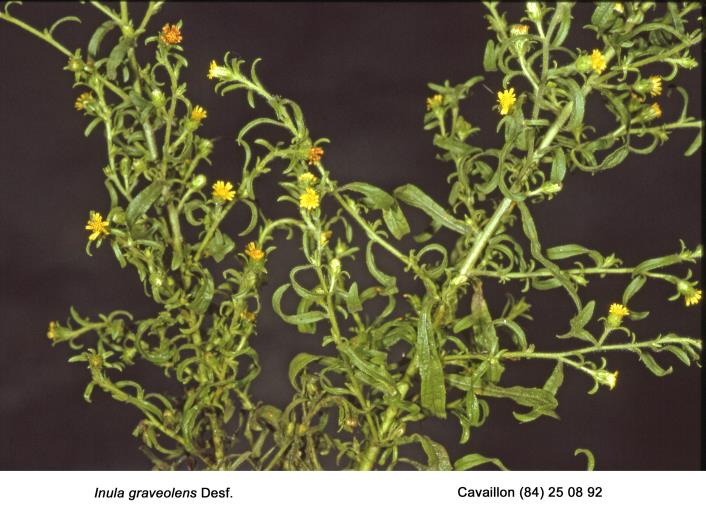 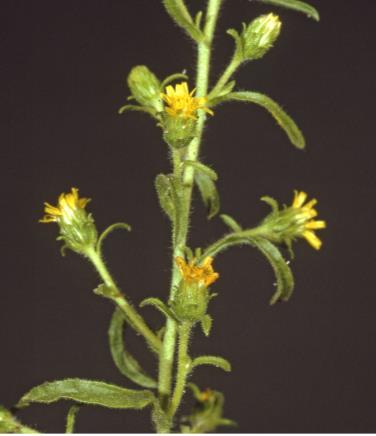 Cl.Granger
Capitules et fleurs plus petits; plante très visqueuse/ Volontiers invasive dans les friches et cailloutis
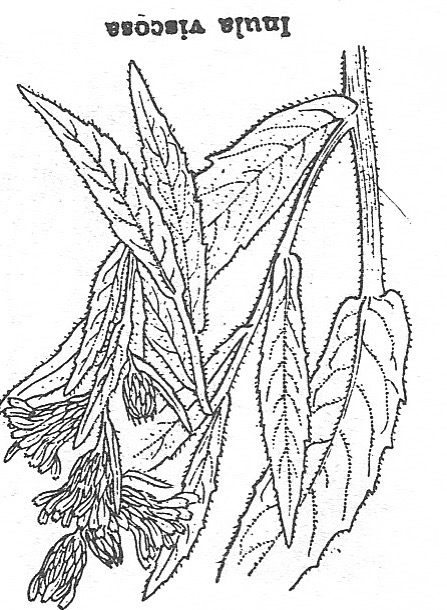 Le genre Dittrichia
Plante en touffes, visqueuse et à forte odeur

Tige très feuillée

Feuilles étroites, lancéolées, faiblement dentées

Inflorescence en panicule

Involucre à plusieurs rangées de bractées
subégales 

Fleurs assez petites à ligules jaune d’or, peu nombreuses et écartées

Akène surmonté d’une rangée de soies.
[Speaker Notes: Panicule: une grappe composée]
2-Genre Inula
Ce genre important (une centaine d’espèces dans l’Ancien Monde) est tempéré et thermophile,
9 espèces en France.
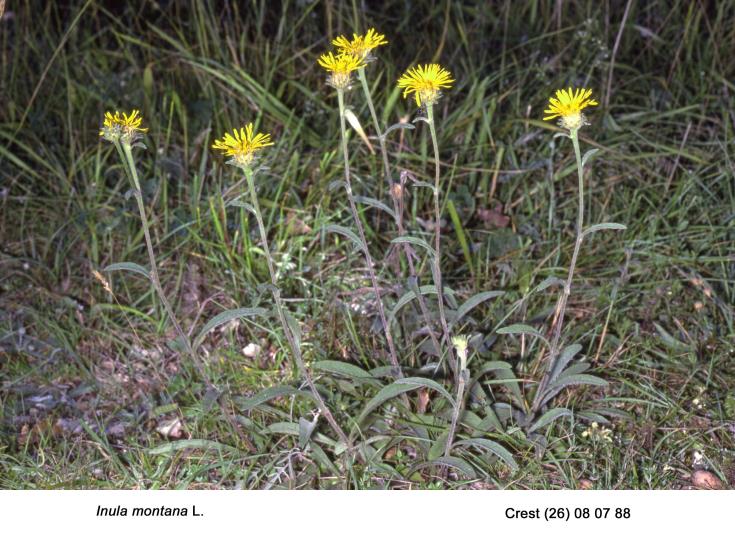 Un exemple:
Inula montana
Plante vivace,
à tige dressée, simple,
blanchâtre, laineuse
Les feuilles caulinaires sont de plus en plus écartées.
Les feuilles de la base sont pétiolées, les 
caulinaires sessiles.
La face inf. est plus 
claire et  velue.
Cl. Granger
Genre Inula
Les feuilles  : quelque exemples
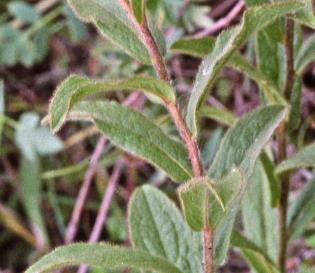 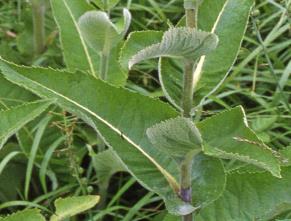 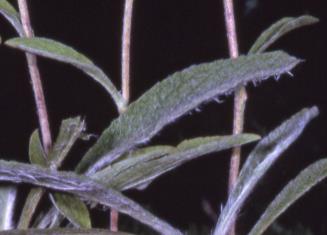 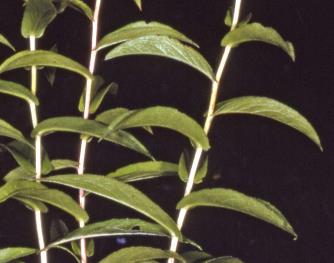 Inula hirta
Inula helenium
Inula montana
Inula salicina
Toujours simples, épaisses, poilues ou glanduleuses surtout en face inférieure.
 Elles peuvent être embrassantes ou  non, parfois cordiformes à la base
Les entre-nœuds sont souvent longs, les nervures sont bien marquées, saillantes en face inf.
Les caractères des feuilles peuvent servir à la détermination spécifique.
Genre Inula
Les fleurs
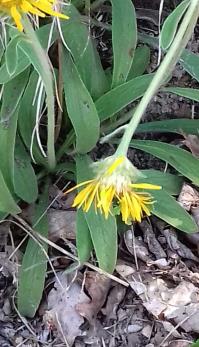 Selon les espèces, les  capitules sont petits, nombreux et disposés en corymbes 
ou au contraire solitaires et plus volumineux .
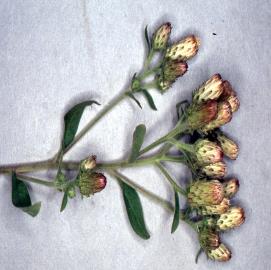 1
Inula conyzae
Inula montana
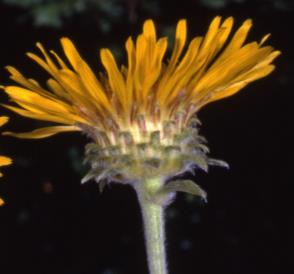 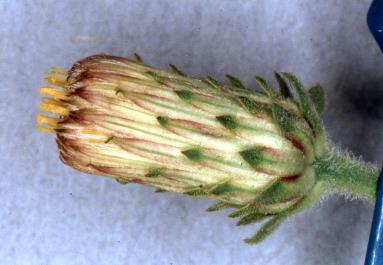 1
L’involucre est formé de plusieurs rangs de bractées, les extérieures écartées,  les intérieures souvent plus scarieuses. Un peu laineux dans Inula  montana
2
2
Cl. Granger
Cl. Collardeau
Genre Inula
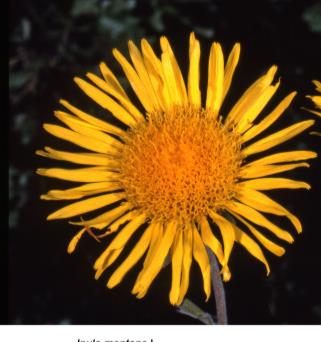 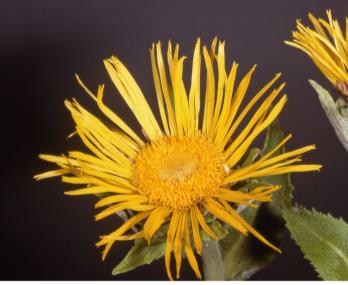 Ligules nombreuses, 
fines et étroites, 
dépassant plus ou
moins largement
le disque.
Akènes velus
à une seule 
rangée de soies libres
I.helenium
I.montana
I.Helenium
Cl. Granger
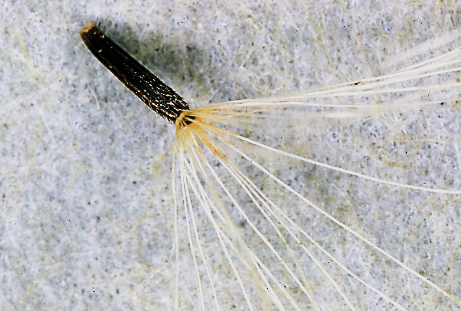 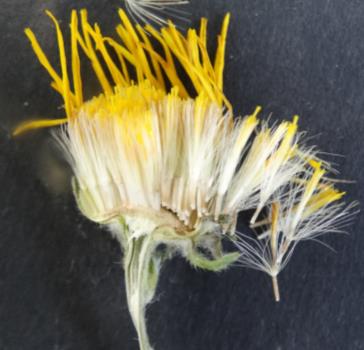 I.montana
Genre Inula
Plantes herbacées ou un peu buissonnantes

Feuilles caulinaires alternes, entre-nœuds parfois longs

Capitules terminaux assez volumineux ou plus
petits et nombreux en corymbes.

Bractées involucrales nombreuses sur plusieurs rangs 

Corolles à ligules jaunes fines et nombreuses (quelquefois 
absentes).
Pas de paillettes  entre les fleurs.

Fruits avec une aigrette à une rangée de soies libres
3 -Genre Limbarda ex. Inula
Une seule espèce Limbarda chrithmoides,   
Plante vivace des bords de mer, en terrains salés.
C’est un petit buisson ( jusqu’à 1m.), dense à rameaux souvent dressés.
Les feuilles sont charnues , glabres , un peu luisantes.
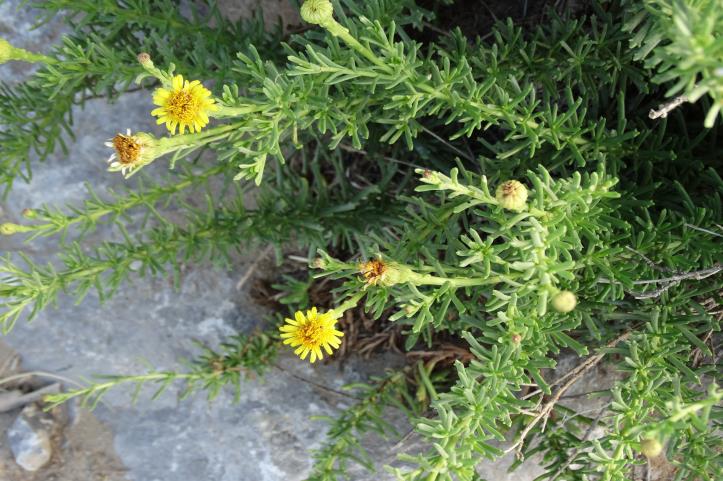 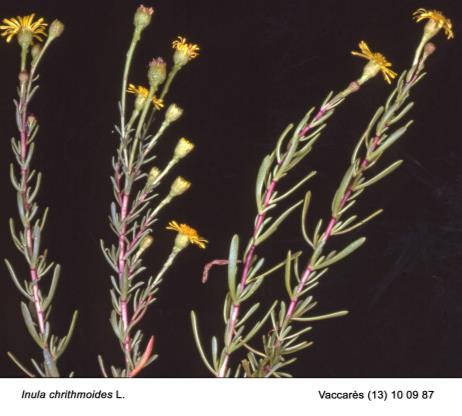 Gruissan ( 11)
Genre Limbarda ex. Inula
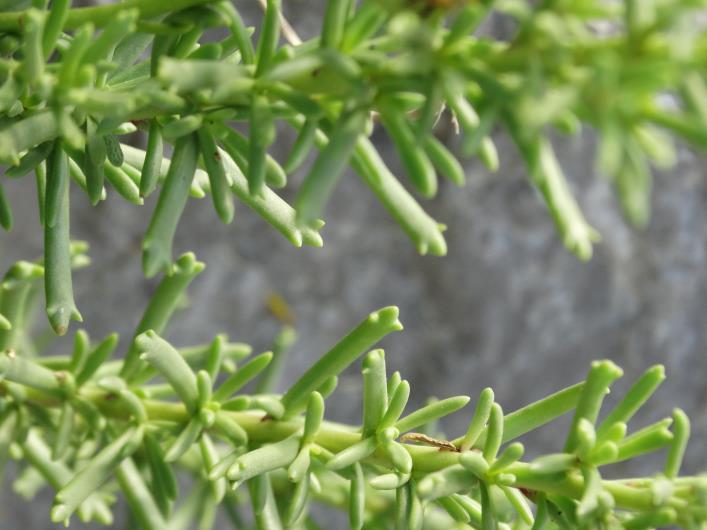 Les feuilles sont alternes, longues de
1 à 5 cm. 
Elles sont linéaires, charnues, entières.
Elles sont entières ou souvent
 terminées par 3 dents.
Elles sont presque toujours accompagnées,
par un faisceau de petites feuilles issues du 
bourgeon axillaire.
Genre Limbarda
Les fleurs
Les inflorescences se développent 
sur les rameaux axillaires. 
Une seule fleur terminale ou jusqu’à 10
capitules en corymbe lâche.
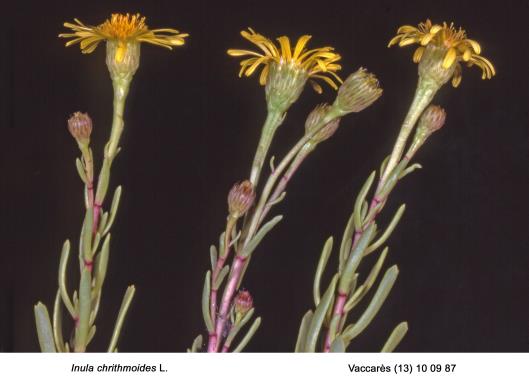 L’involucre est formé de plusieurs rangées
de bractées  subégales , avec une bordure
Scarieuse.
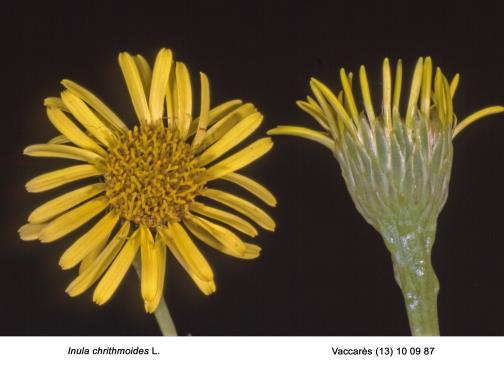 l
Cl.Granger
Les ligules jaunes sont assez étroites et
égalent à peu près la largeur du disque.
Genre Limbarda
Les fruits
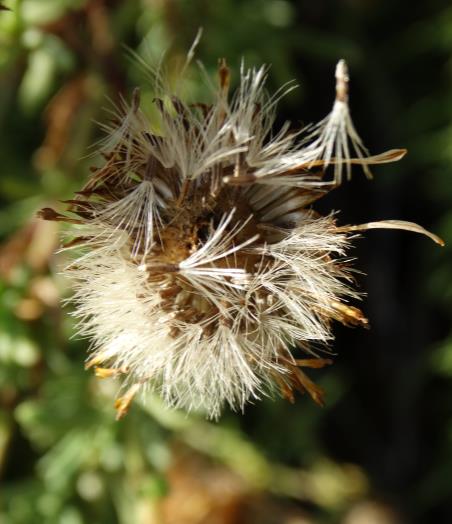 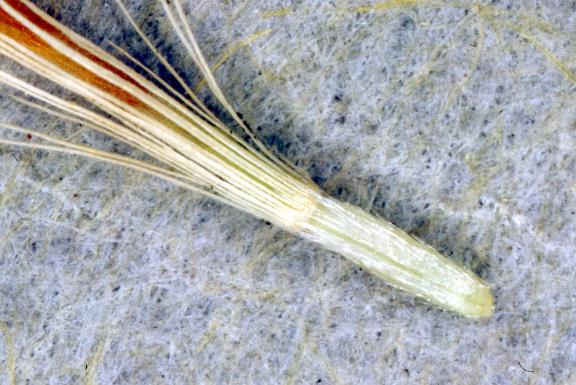 Cl. Collardeau
Akéne poilu avec une rangée de soie
Genre Limbarda
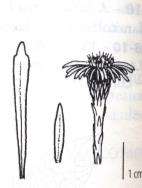 Petit arbuste de bords de mer
Feuilles simples, épaisses terminées souvent par trois dents
Inflorescences sur les rameaux axillaires. Une seule fleur terminale ou jusqu’à 10
capitules en corymbe lâche.
Bractées subégales
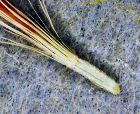 Un akène poilu à seule rangée de soie
4 -Genre Pulicaria
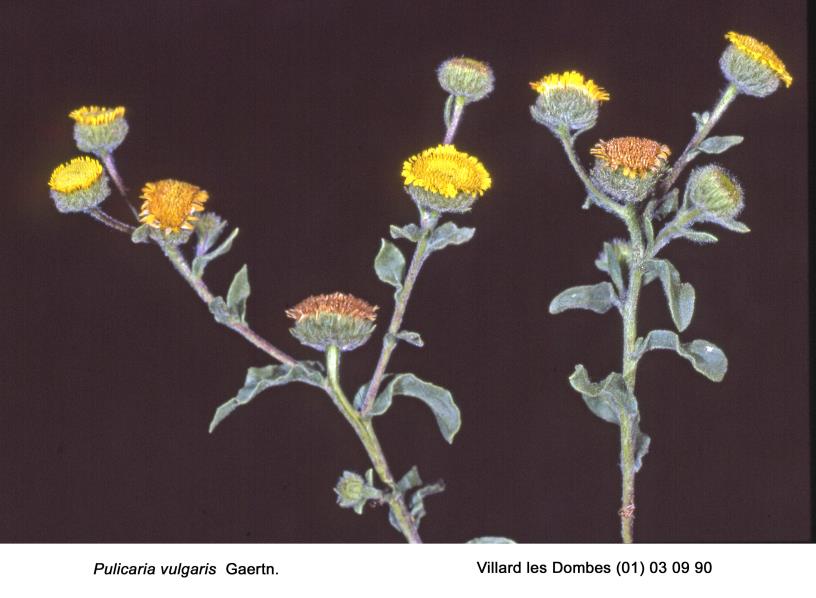 Précédemment placée dans le genre Inula,
 les Pulicaires s’en différencient par leur fruit.
Ce sont des plantes annuelles ou vivaces,
glanduleuses et odorantes. A l’exception de  
Pulicaria odora  qui vit en zone méditerranéennes dans le maquis ou les Chênaies, les 3 autres espèces françaises
sont des plantes de mares temporaires, de
prairies humides ou du bord des eaux.
Genre Pulicaria
Les feuilles
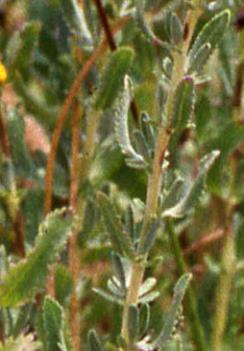 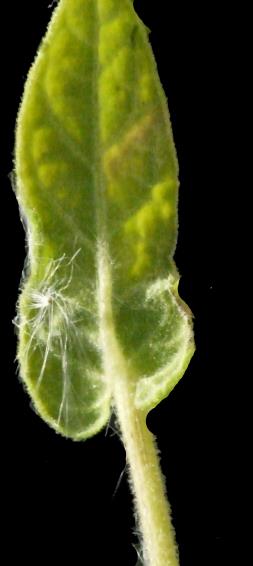 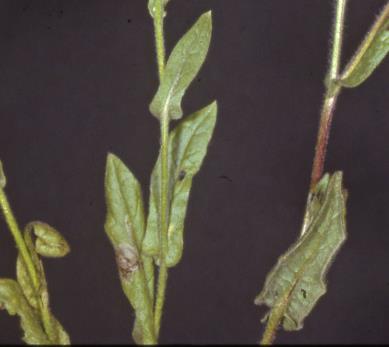 Pulicaria odora
Pulicaria sicula
Pulicaria odora
Les feuilles de la rosette 
basale sont très souvent 
disparues à la floraison.
Les feuilles caulinaires sont simples 
alternes, un peu épaisse , parfois dentées .
Souvent un peu cordiforme à la base, elles 
sont toujours couvertes de poils.
Pulicaria dysenterica
L’involucre est souvent assez large et toujours  couverte de poils clairs masquant les bractées. Celles-ci sont sur plusieurs rangs, parfois « retournées », toujours très pileuses.
Genre Pulicaria
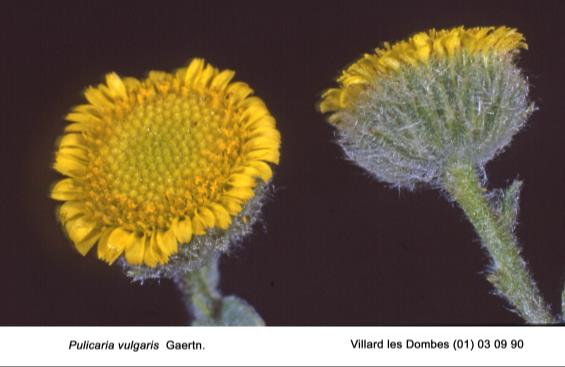 Les ligules sont d’un 
Jaune d’or vif, parfois orangé.
Elles ont généralement courtes (ou très courtes), dépassant peu le disque.
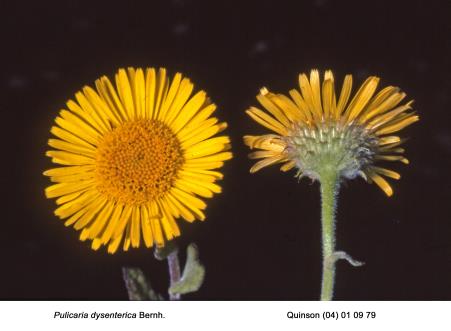 Le fruit
Genre Pulicaria
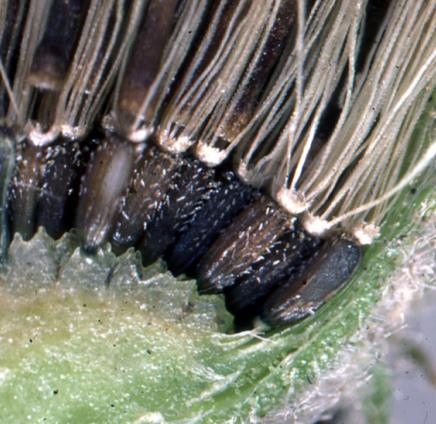 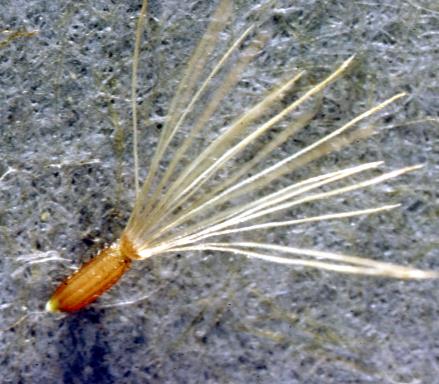 Pulicaria dysenterica
Cl.Roubaudi
Cl.Collardeau
Le fruit est un akène poilu. 
Une seule rangée de soie mais leur base est 
entourée d’une coronule dentée
Le Genre Pulicaria
Plantes herbacées annuelles ou vivaces, glanduleuses, odorantes  

Feuilles caulinaires alternes, simples 
ou à peine dentées

Capitules peu nombreux en corymbes 

Bractées involucrales nombreuses sur plusieurs rangs 

Corolles à ligules jaunes souvent courtes ou très courtes

Pas d’écailles entre les fleurs.

Akéne poilu portant une aigrette à une rangée de soies entourée à sa base par une coronule dentée
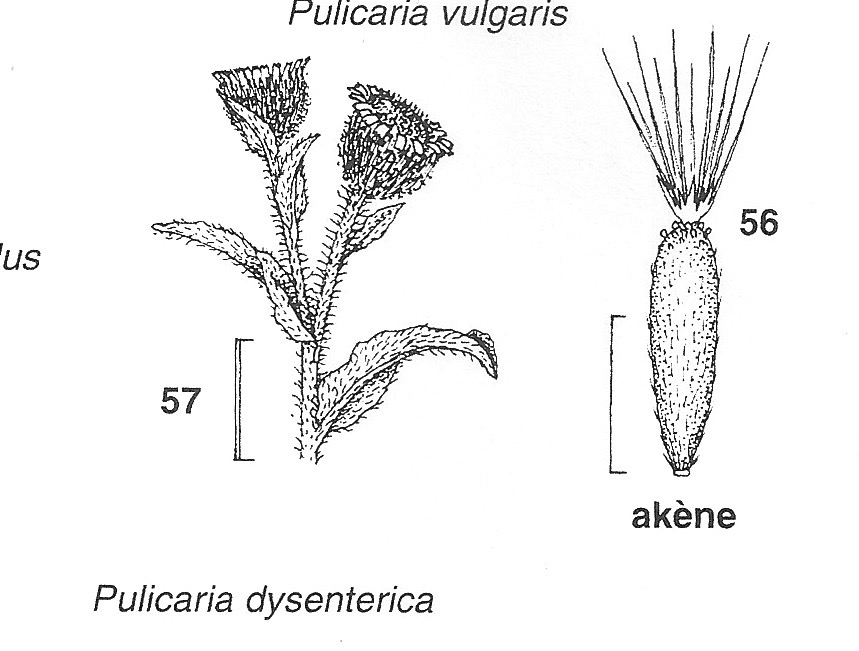 Jauzein
[Speaker Notes: Corymbe= fleurs au même niveau sur des pédoncules de longueurs différentes]
Ne pas confondre avec le genre Jasione L. Campanulaceae
Genre monospécifique, présent dans le Sud, à l’Ouest du Rhône. 
Plante à rhizome des pelouses marneuses.
Feuilles très étroites, linéaires  et très glanduleuses sur les 
 deux faces. Obtuses au sommet
Involucre typique avec des bractées sur plusieurs rangs, 
les plus basses, plus longues.
5-Genre Jasonia
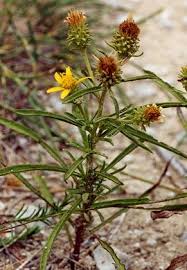 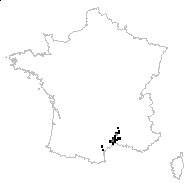 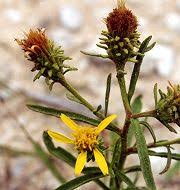 Telabotanica
Genre Jasonia
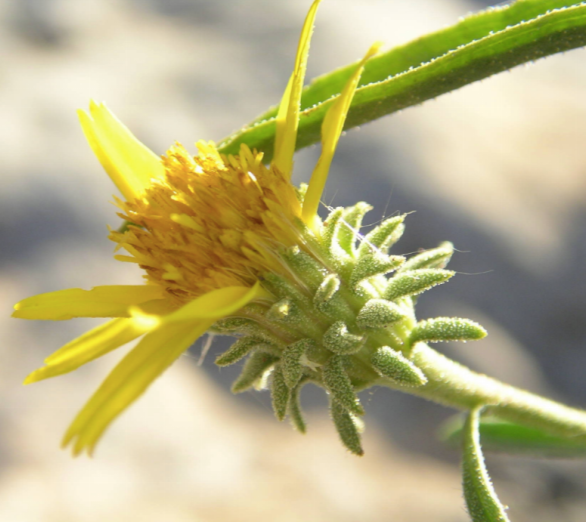 Le capitule montre un involucre
 très glanduleux, les plus internes
 scarieuses. Ligules peu nombreuses.
La caractéristiques du genre est 
au niveau de l’akène, gris et
 très hispide surmonté 
d’une aigrette rousse,
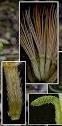 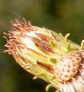 Jasonia
Plante à rhizome

Feuilles très étroites, linéaires  et très glanduleuses sur les 
 deux faces. Obtuses au sommet

Involucre typique avec des bractées sur plusieurs rangs, 
les plus basses, plus longues et très glanduleuses
Ligules peu nombreuses 

Akène, gris et très hispide, surmonté d’une aigrette rousse,
Les feuilles
Genre Buphthalmum
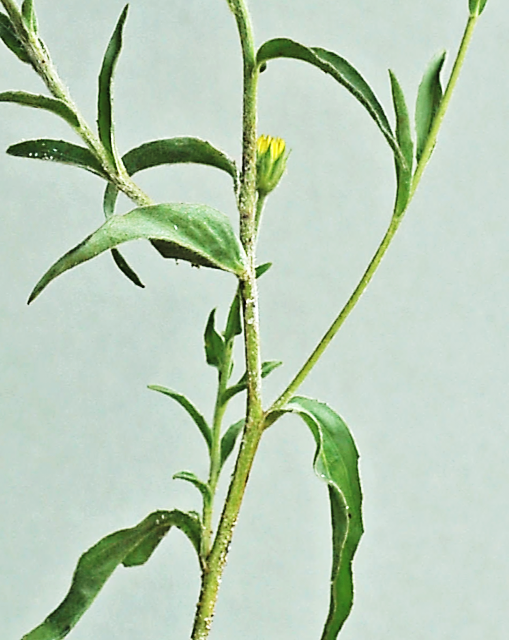 Les feuilles caulinaires sont sessiles
oblongues, étroites  et à peine dentées
Les feuilles de la base sont souvent disparue
 à la  floraison, sont pétiolées, finement dentées.Faible pilosité.
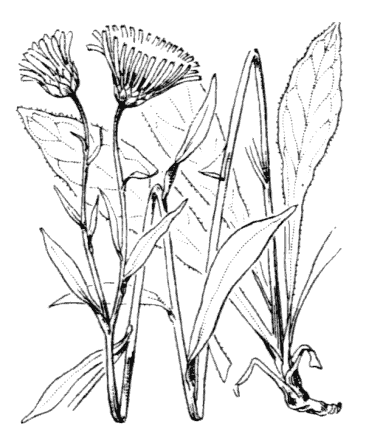 1-Genre Buphthalmum
2- Les genres avec paillettes
 sur le réceptacle
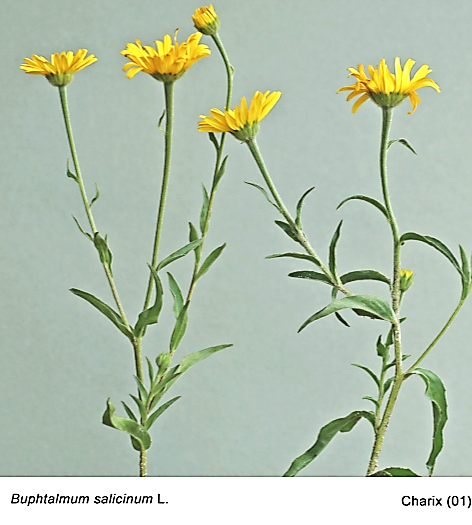 Une grande et belle plante (jusqu’à 70 cm)
Une seule espèce en France B. salicifolium
Présente de Juin à Sept. sur les ourlets ou pelouses secs et rocailleux dans l’est etl e Sud-Est.
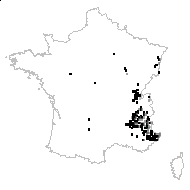 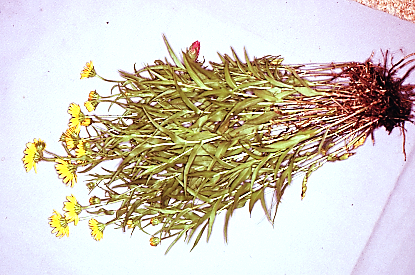 Présente  dans les 
zones montagneuses 
du Sud-Est
Plante en touffes denses
à tiges ramifiées.
Cl. Collardeau
Cl.Granger
[Speaker Notes: Ressemble à Inula salicina  mais la plante forme des touffes denses et non des tiges séparées.elle est plus luisante et moins pubescente]
Genre Buphthalmum
Les capitules
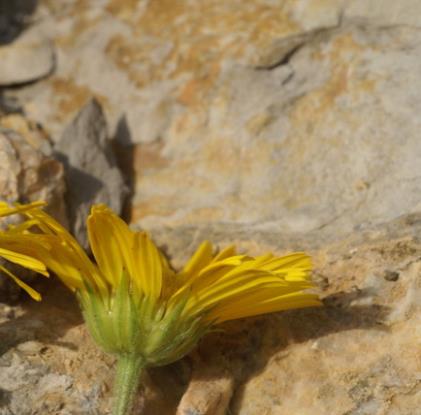 L’involucre est formé de deux ou trois rangées de bractées
Les bractées extérieures sont les plus longues et larges.
Genre Buphthalmum
Les capitules
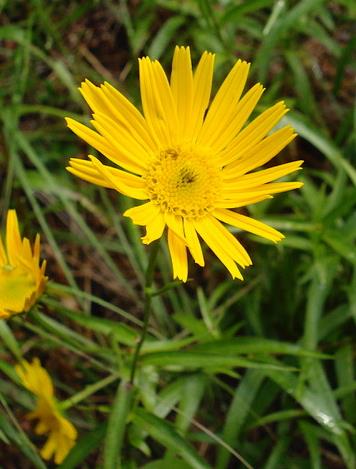 Les grands capitules ( 5 cm de diamètre)
montre de longues et larges ligules sur un
seul rang.
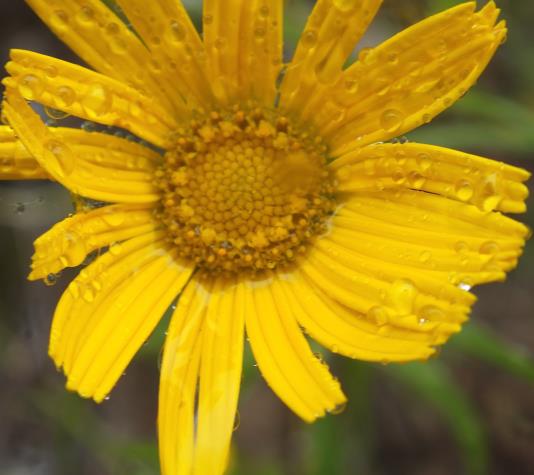 Cl. B.Berthet
Genre Buphthalmum
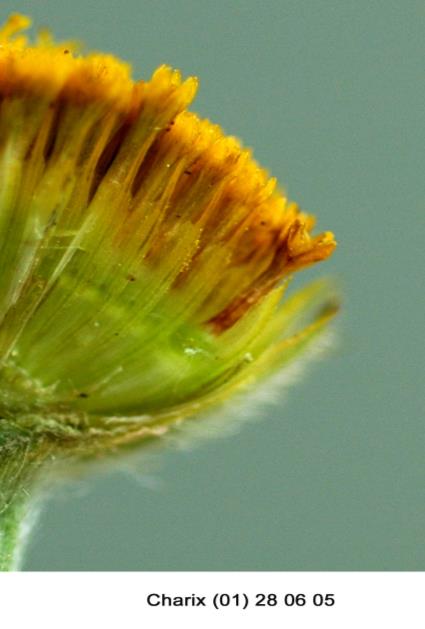 Entre les fleurs, se trouvent des paillettes 
longues et terminées par un mucron. 
Tout à fait au centre, ces paillettes sont courtes et
obtuses
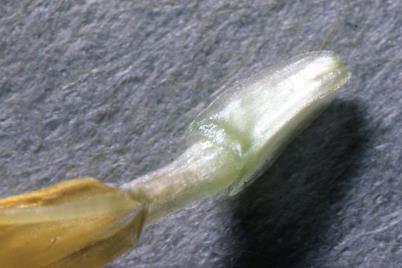 Cl. Collardeau
Les fruits
Cl. Granger
Genre Buphthalmum
Plante vivace, hémicryptophyte.

Feuilles de la base pétiolées, feuilles caulinaires 
alternes, très allongées, pilosité réduite.

Capitules larges ( 5 cm) terminaux. Une rangée de fl.ligulées
 
Involucre à bractées appliquées, presque égales

 Des paillettes entre les fleurs, acuminées sur le pourtour  et 
tronquées sur les fleurs en tube du centre

Akènes de deux sortes, ceux des fleurs ligulées à trois côtes 
marquées, ceux des fleurs en tube plus petits et surmontés d’une
couronne laciniée (Flore de Coste) .
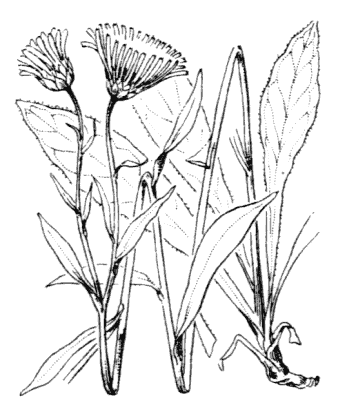 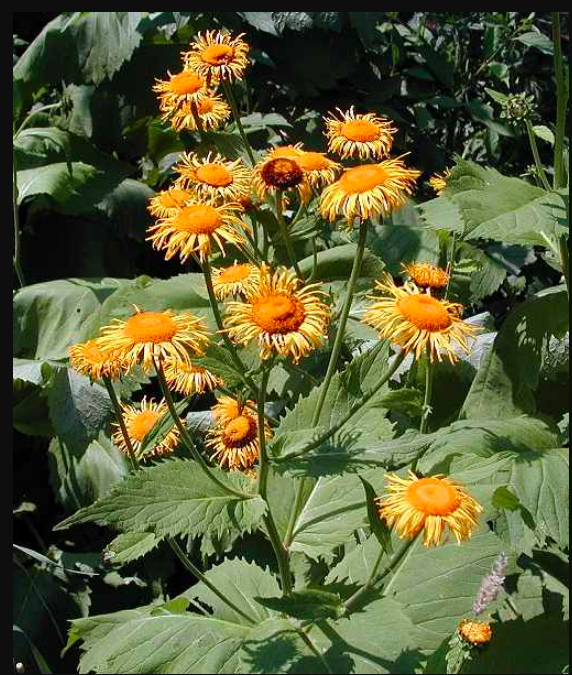 2-Genre Telekia
Genre monospécifique :
Telekia speciosa 
 Plante vivace très peu fréquente
 en France
Grande plante spectaculaire
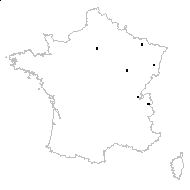 Présent sur le Plateau de Langres
Alsace, Savoie où elle est naturalisée
Cl. Tela botanica
[Speaker Notes: Observée en Bulgarie lors du voyage linnéen]
Genre Telekia
Les feuilles
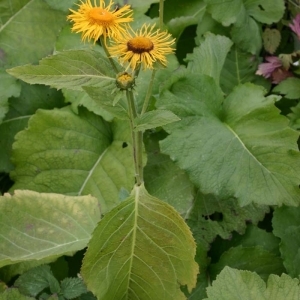 Les feuilles sont grandes ( Jusqu’à 10 cm de long), serrées, larges , les 
 inférieures largement cordiformes à 
 leur base.
3-Genre Telekia
Les capitules
Inflorescence disposée en grappe  très lâche. 
Chaque capitule est de grande taille, plus de 6 cm de diamètre.
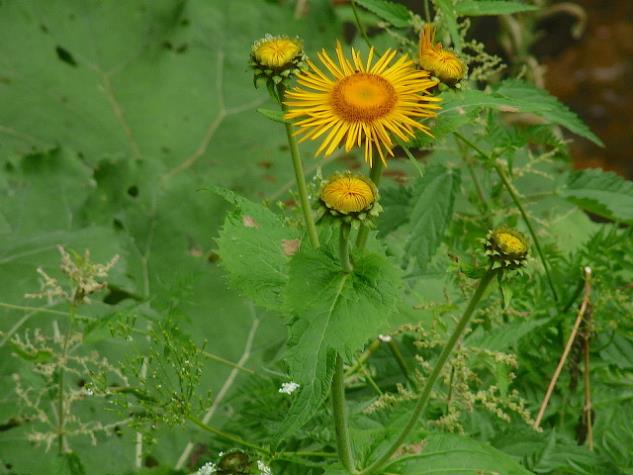 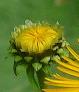 L’involucre est formé des bractées 
disposées sur trois ou quatre rangs. 
Les extérieures récurvées,
les intérieures plus courtes, 
triangulaires obtuses.
Cl.B.Berthet
Genre Telekia
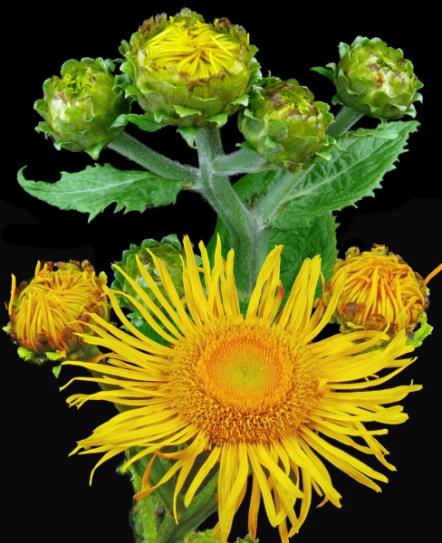 Nombreuses fleurs ligulées à ligules étroites.
Les fleurs en tube s’épanouissent de manière
Concentrique. (œil de bœuf)
Noter les paillettes acuminées sur le réceptacle.
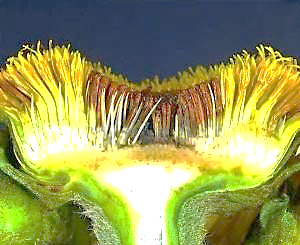 Cl.J.L.Cheype Tela Botanica
Genre Telekia
Plante vivace en touffes hautes , présente en quelques points du Sud-Est
submontagnarde.

Feuilles longues et larges, pétiolées ; bases du limbe cordiformes.

Capitules volumineux,  6-10cm, à nombreuses ligules jaunes étroites,
 en grappes sur de longs pédoncules

Involucre à bractées  sur 3-ou 4 rangs, triangulaires, obtuses et réfléchies.

Des paillettes longues et aigues entre les fleurs .
Les trois espèces suivantes se ressemblent beaucoup et ont été longtemps rassemblées
dans le même genre. Elles présentent des caractères communs:
-les bractées de l’involucre sont foliacées, grandes et rayonnantes
-le fruit est surmonté par une couronne d’écailles 
-le réceptacle porte des paillettes dures et persistantes

-
Sp.  aquaticus
Sp. maritimus
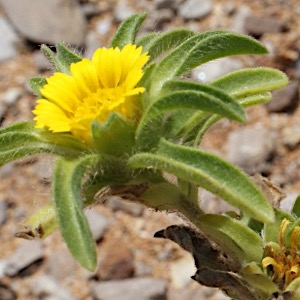 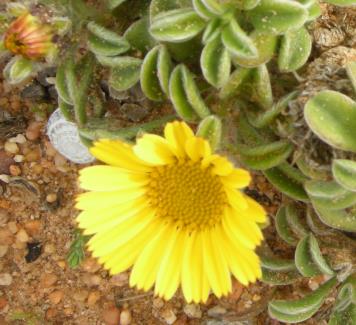 Sp. spinosus
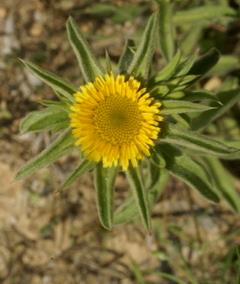 Pallenis spinosa
Asteriscus aquaticus
Pallenis maritima
[Speaker Notes: Depuis 1985,]
Une seule espèce en France : A. aquaticus
Plante annuelle herbacée (10_30 cm.), 
 velue, dressée souvent dichotome.
Bord des chemins, lieux incultes dans le Sud-Est méditerranéen.
4-Genre Asteriscus
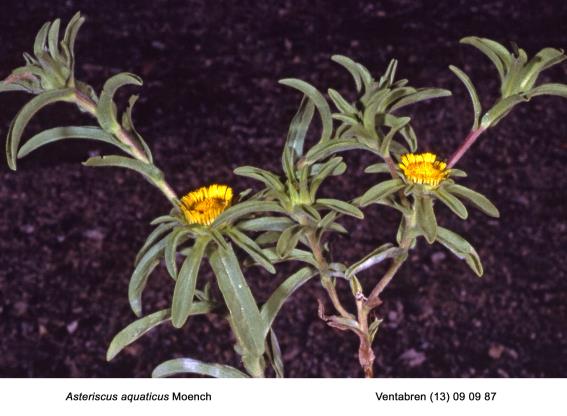 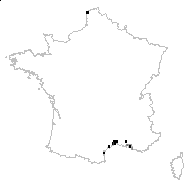 CL.Granger
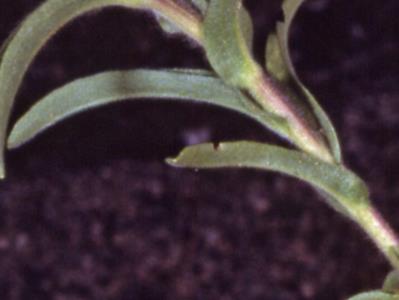 Les feuilles sont obtuses, pliées en gouttière,
un peu embrassantes à la base, très velues.
Genre Asteriscus
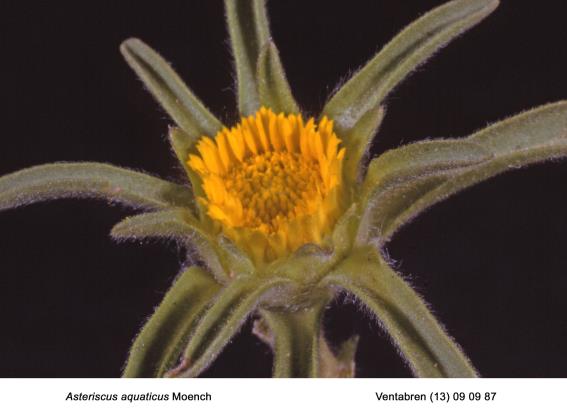 Les fleurs
Le capitule est entouré 
par de grandes bractées foliacées.
Les plus externes sont les plus grandes, obtuses. Les internes bien plus courtes et obtuses
Le caractère le plus discriminant est la présence de paillettes tronquées au sommet sur le réceptacle.
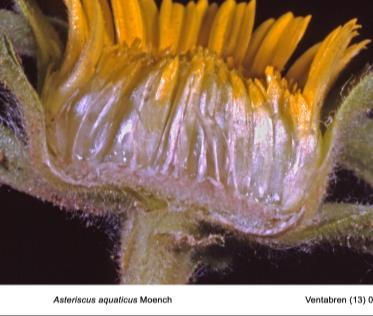 Cl. Granger
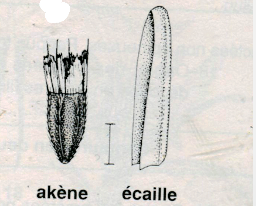 L’akène est soyeux et
surmonté d’écailles.
paillette
6-Genre Pallenis
Ce genre a été séparé du genre Asteriscus (20 à  50cm). Il présente également des paillettes sur son 
 réceptacle, mais elles sont acuminées (en épine).
Ex. : Pallenis spinosa
Présent dans le Sud –Est méditerranéen,
 c’est une plante des friches et des bords 
de chemins.
Plante dressée, ramifiée seulement
près de l’inflorescence.
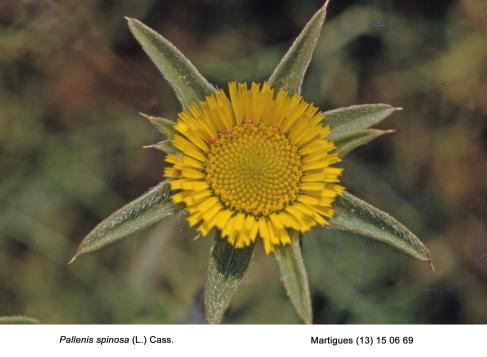 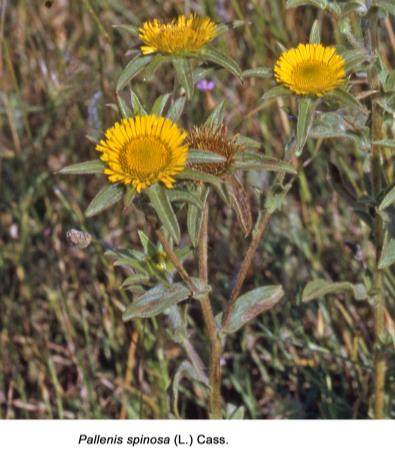 L’espèce P. spinosa se reconnaît aisément à ses bractées
involucrales  piquantes. 
 Ses feuilles caulinaires sont couvertes de poils et 
cordiformes à la base.
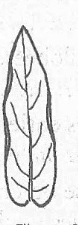 Cl. Granger
Genre Pallenis
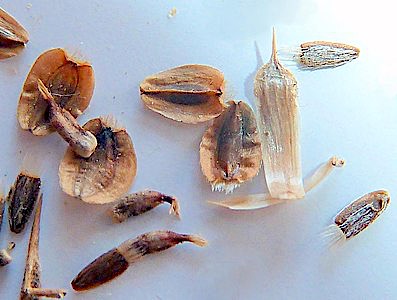 Akène des fl.ligulées
Paillettes du 
réceptacle
Akène des fl. Centrales
avec une couronne d’écailles
Cl.Internet
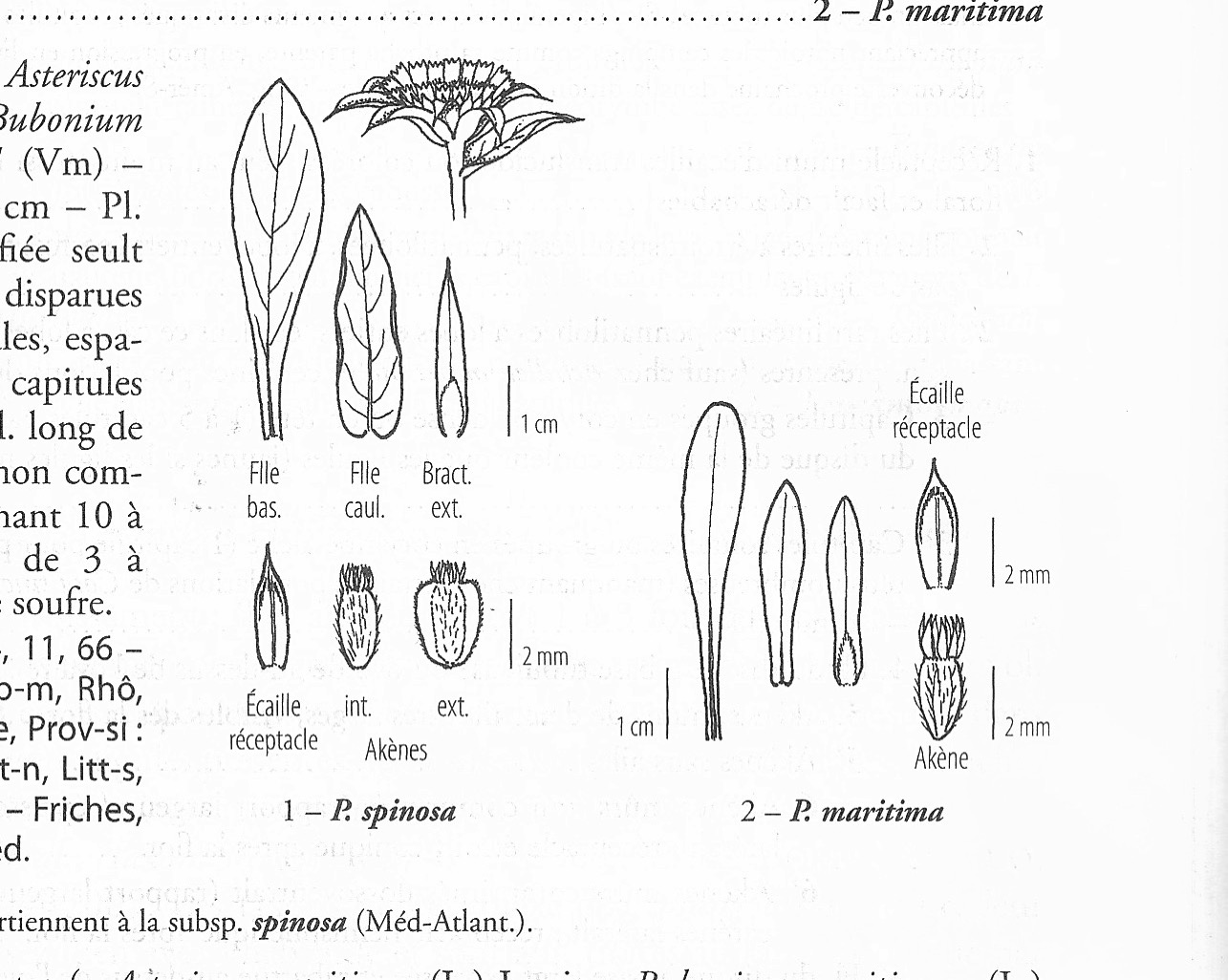 Paillette du
réceptacle
Pallenis spinosa
Akènes
Flore de la France
méditerranéenne
Genre Pallenis
Une 2° espèce: P. maritima
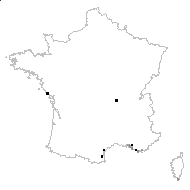 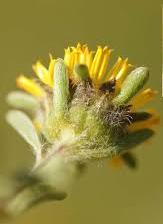 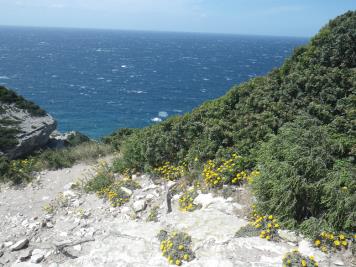 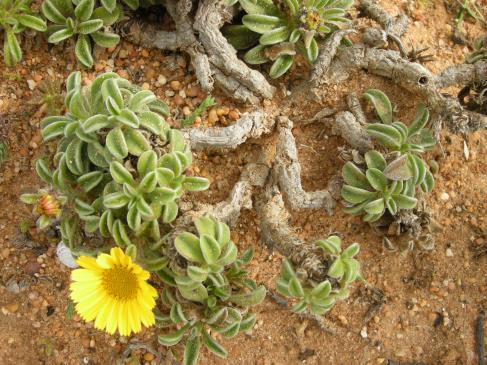 Une plante vivace, en coussin.
Plante des rochers du bord de mer.
Différences :
-plante basse, souvent “ en boule “
-les bractées involucrales sont
courtes et jamais épineuses.
-feuilles caulinaires jamais 
demi-embrassantes.
Genres Asteriscus et Pallenis
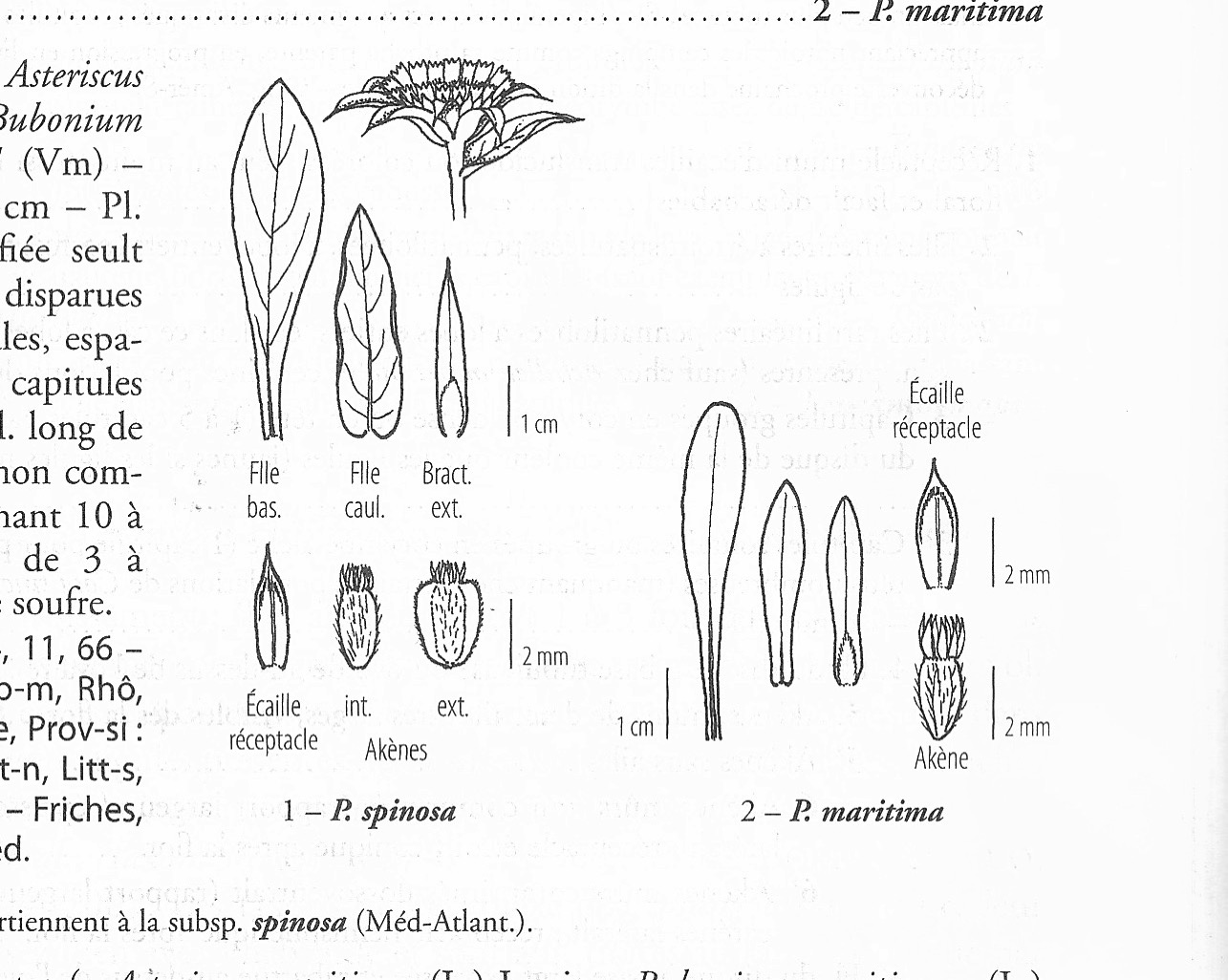 Plantes annuelles ou vivaces

Plantes méditerranéennes

Feuilles simples, obtuses, grisâtres et couvertes de 
longs poils. Souvent en gouttières
 
Capitule solitaire, à ligules jaunes, de grande taille

Involucre formé de grandes bractées foliacées

Des paillettes entre les fleurs 

Les akènes surmontés d’une couronne d’écailles
Paillettes 
réceptacle
Tribu des HELIANTHEAE
La première partie de cette tribu a été traitée dans l’atelier précédant : Arnica, Tagetes, Schkuhria

Cette tribu ne comporte que 5 espèces indigènes en France, presque toutes les autres sont 
d’origine américaine et beaucoup sont cultivées dans les jardins comme ornementales
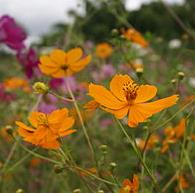 Feuilles caulinaires alternes (ou absentes).
Bractées  de l‘involucre herbacées sur 1 rang ou inégales sur plusieurs rangs
Réceptacle avec ou sans paillettes 
Capitule soit solitaire, soit en panicules ou en corymbes 
Akènes à aigrette formée de soies, quelquefois d’écailles ou absente parfois ailée.
Genre Helianthus
Deux espèces au moins de ce genre sont présents en France , souvent sous la forme cultivée:
Helianthus annuus,  le tournesol, cultivé pour ses fruits et Helianthus tuberosus le topinambour,  
cultivé pour ses tubercules qui lui permettent d’être vivace.
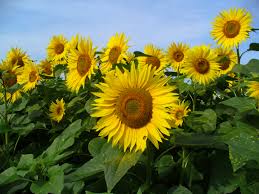 Grande plante annuelle qui peut mesurer jusqu’à 2 mètres, originaire d’Amérique du Nord .
La tige est unique, dressée, rude et pileuse
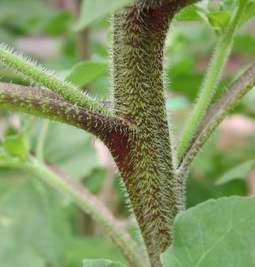 Helianthus annuus 
Cl. Internet
[Speaker Notes: Contrairement à ce que l’on pense souvent, le tournesol ne suit pas le soleil au cours de la journée. En revanche, il s’oriente vers le sud-Est , direction où se trouve le soleil le plus longtemps dans la journée.]
Genre Helianthus
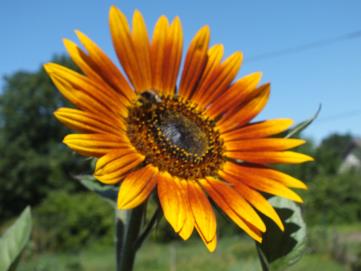 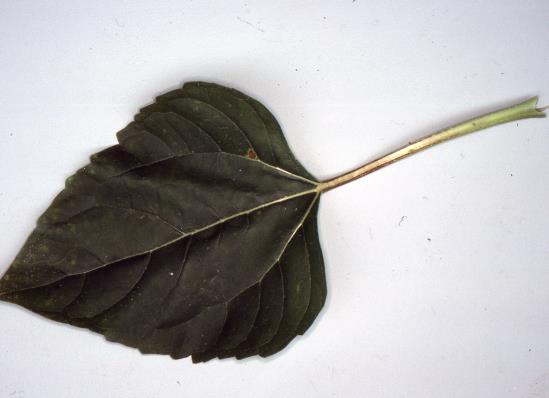 Feuilles pétiolées, à limbe
arrondi parfois cordiforme, 
Souvent tronqué.
Une forme ornementale cultivée
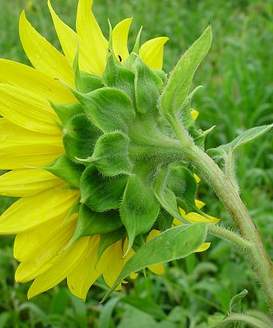 Très grande inflorescence, des ligules jusqu’à 8 cm, le disque 
central plus large encore.
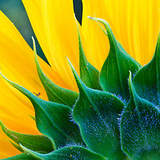 L’involucre est formé de bractées 
sur plusieurs rangs, longuement
acuminées et couvertes de poils
Genre Helianthus
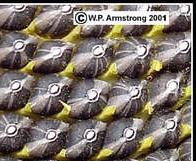 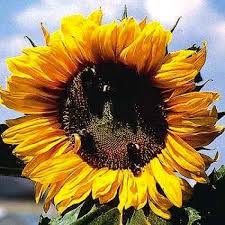 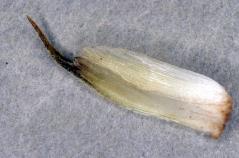 Cl. Internet
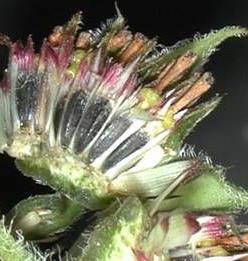 Paillette du réceptacle Cl.Collardeau
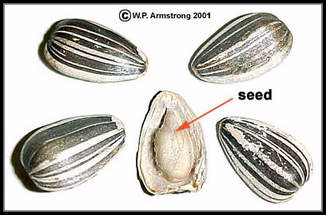 Akène
graine
Paillette
Genre Helianthus
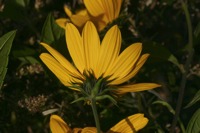 Coup d’œil à Helianthus tuberosus
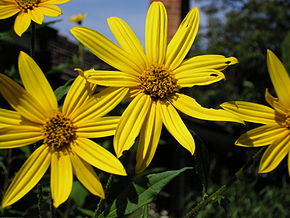 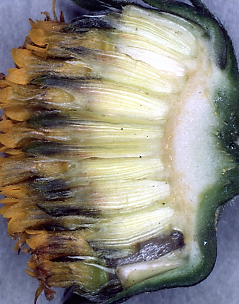 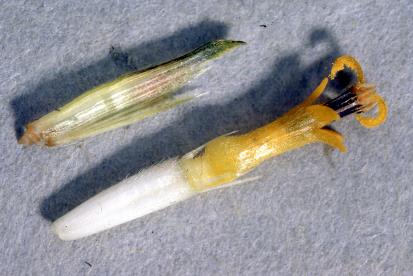 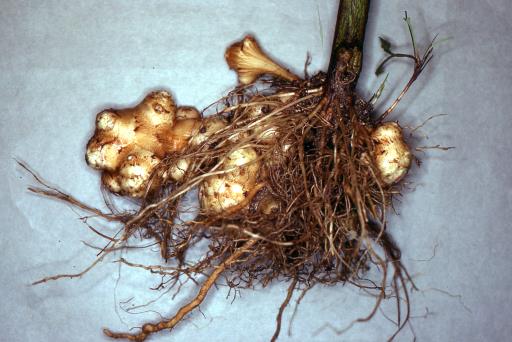 Paillettes
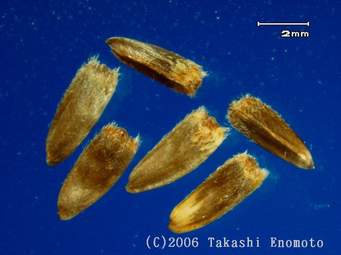 Cl.Collardeau
[Speaker Notes: Noter sur les akènes jeunes deux fines écailles qui tombent rapideme,t.]
Genre Bidens
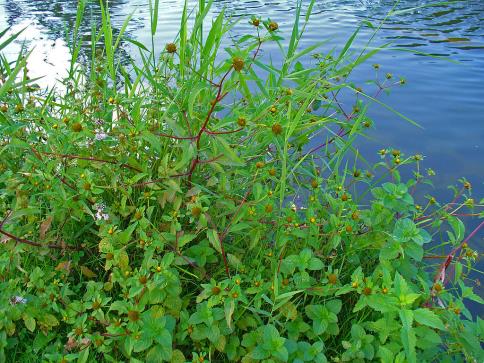 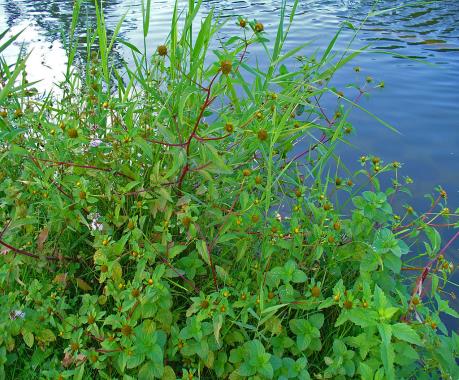 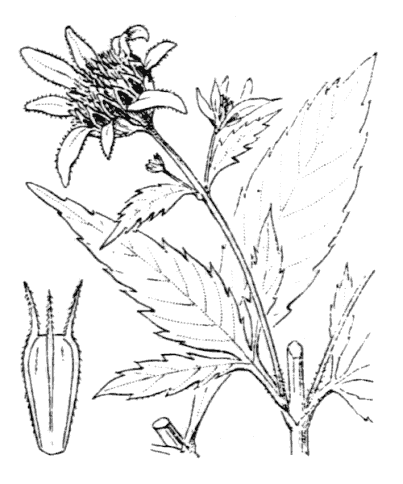 B. tripartita
B. tripartita
Plantes robustes, du bord des eaux. Les feuilles sont 
gen. opposées, et souvent composées à folioles dentées. 
Les capitules sont de petite taille et très souvent sans ligules.
La caractéristique est le fruit : un akène à arêtes  persistantes
 et “ accrochantes“ (souvent deux).
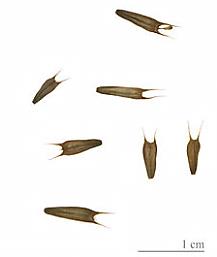 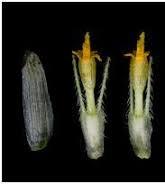 Au moins une dizaine d’espèces en France dont 
certaines sont naturalisées.
[Speaker Notes: Noter les paillettes présentes entre les fleurs et les arêtes persistantes sur les akènes.]
Genre Bidens
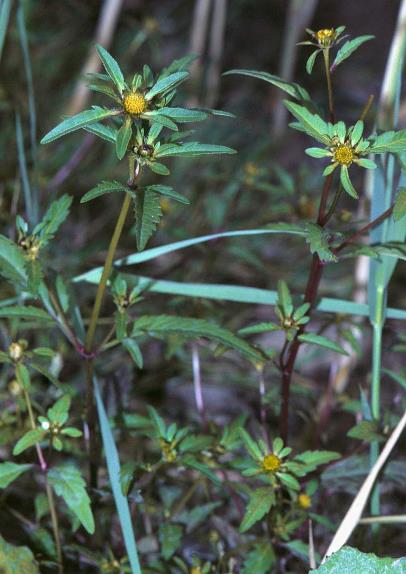 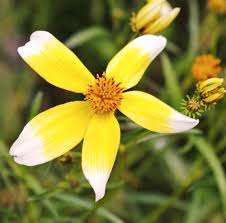 Bidens aurea
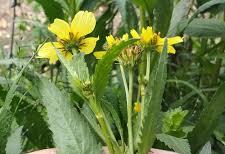 Bidens tripartita   en Dombes
Certaines espèces sont sans ligules, mais d’autres ont des ligules larges qui miment une seule fleur.
[Speaker Notes: Noter l’importance des bractées foliacées de l’involucre. Certaines espèces développent des ligules larges qui simulent une seule flaur.]
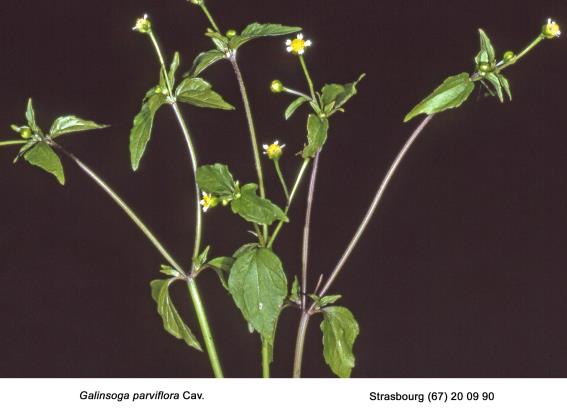 Genre Galinsoga
Genre originaire du sud et 
centre américain. Naturalisé dans 
les cultures et les friches et dispersé 
en France
Petite plante annuelle ne dépassant 
pas 60 cm. Deux espèces assez peu
 différentes existent, la deuxième espèce
 beaucoup plus glanduleuses,
 à poils étalés
Les feuille sont simples, à limbe faiblement denté, et opposées.
Cl.Granger
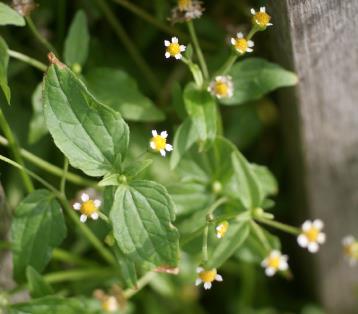 Cl. Roubaudi
Genre Galinsoga
Les capitules  sont petits : 5mm. L’involucre 
mesurent  3 à 5 mm. Il y a souvent 5 ligules 
blanches  à trois dents, longues d’un millimètre.
Les bractées du capitule sont dressées, simples, 
larges plus grandes vers l’intérieur.
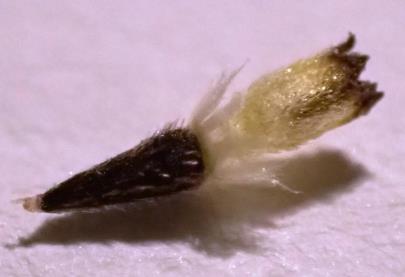 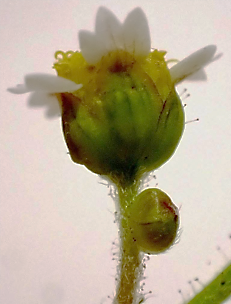 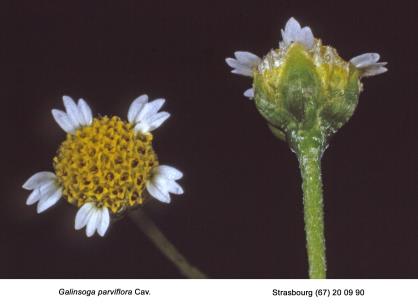 Les poils glanduleux
de G.quadriradiata
Les akènes mesurent 1mm et sont surmontées 
d’écailles.
CL. J.L.Macqueron
Cl. Granger
Genre Cosmos
Une « échappée » de jardins, originaire des zones tropicales 
du Nouveau Monde.  La plante est annuelle, très ramifiée.

Les Ligules sont devenues larges et l’inflorescence mime
 une fleur de grande taille attirant les insectes.
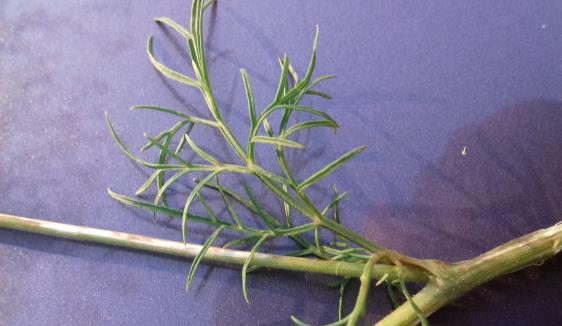 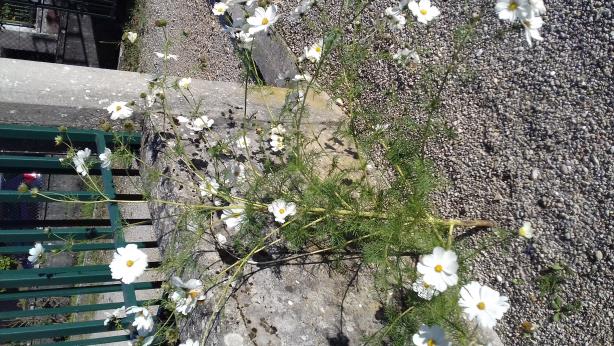 Les feuilles sont tripennatiséquées et les derniers segments
 sont inf. à 2mm. Légèrement engainantes
[Speaker Notes: Les cultivars ont des couleurs variées du  roses au violet. C. sulphureus d ‘ une belle couleur orangée est parfois classée  dans les coreopqsis]
Genre Cosmos
Une rangée de très grandes ligules ; les fleurs centrales montrent des étamines à anthères noires et appendices jaunes.
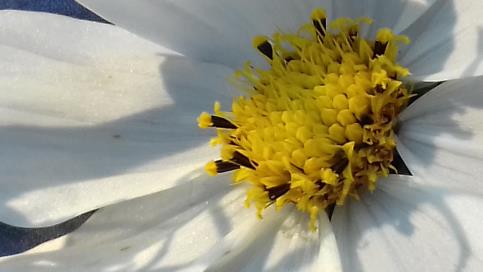 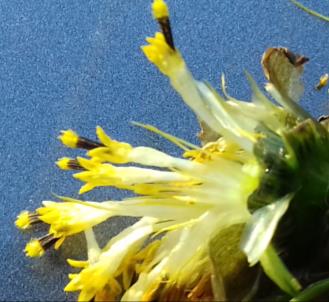 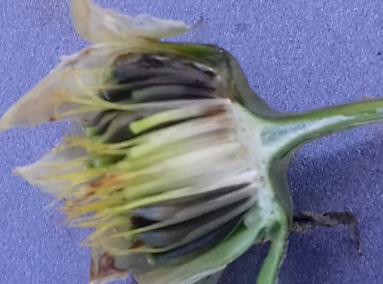 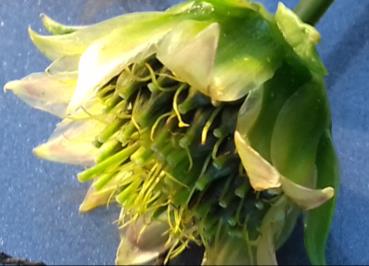 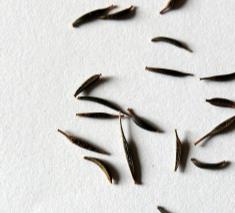 Calicule avec une rangée de
 larges bractées qui se recouvrent.
 On remarque des paillettes longues entre les fleurs.
Akènes
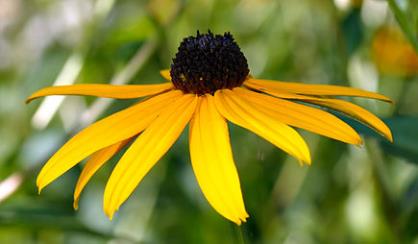 Genre Rudbeckia
Grande plante (jusqu’à 1m), Nord-américaine . La plante  “sauvage “ montre de grandes ligules jaunes,
souvent brunes à la base. La caractéristique du genre est la forme très conique du disque   central qui commence à fleurir à la base
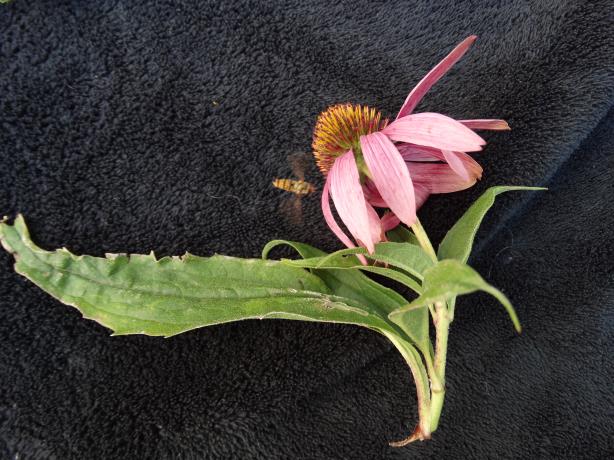 Plante très rustique 
qui se développe bien 
sur les terrains pauvres.
Les fleurs attirent beaucoup
 d’Insectes.
Les feuilles sont entières, opposées  à peine dentées ,
 et souvent très “ rudes “.
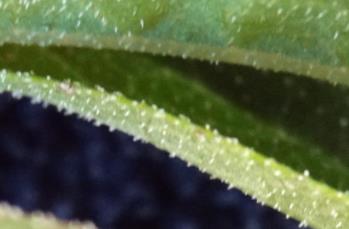 [Speaker Notes: Plante Nord-américaine dénommée ainsi par Linné en l’honneur de son professeur de Botanique  Olof Rudbeck (1630-1702).]
Genre Rudbeckia
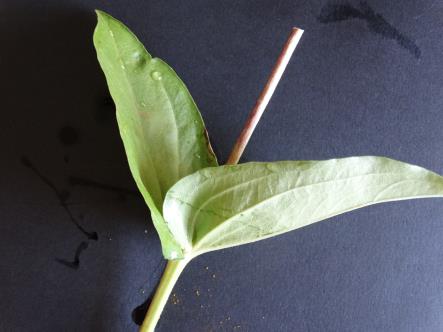 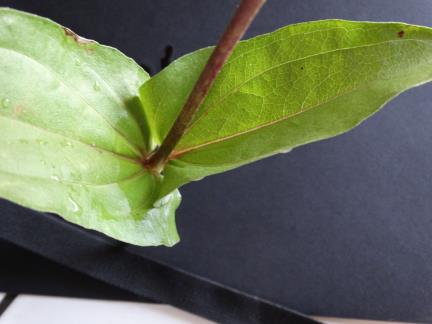 Les feuilles sont opposées, élargies à la base.
Ligules colorées par des anthocyanes, larges
 sur une seule rangée, zone centrale colorée et conique.
Involucre à plusieurs rangées de bractées arrondies.
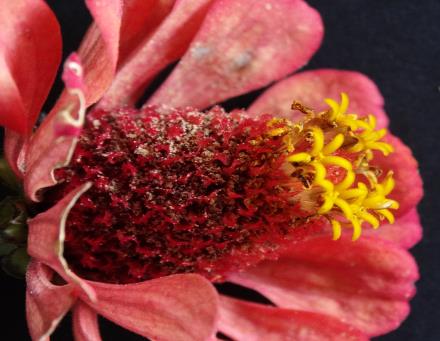 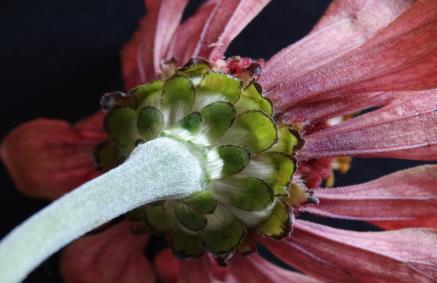 Genre Rudbeckia
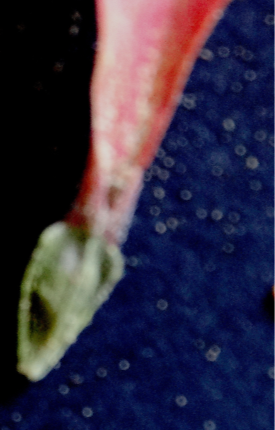 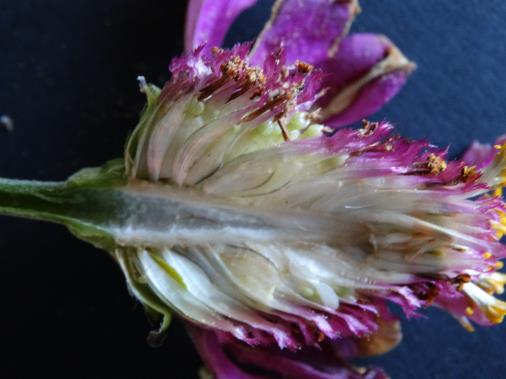 Entre les fleurs, les écailles
sont terminées par un 
élargissement coloré dont 
l’ensemble colore l’involucre.
Les akènes différents
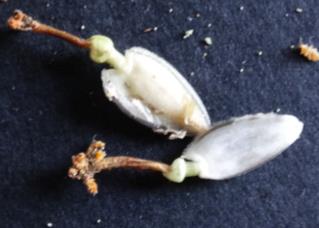 Divers genres ornementaux
Genre Coreopsis
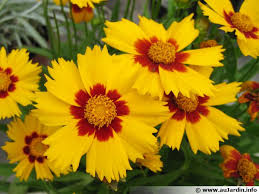 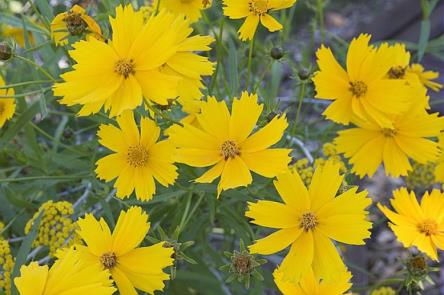 Genre Verbesina
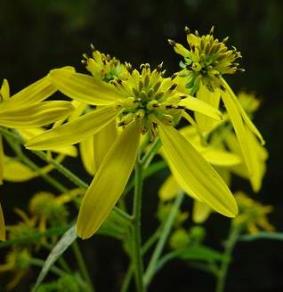 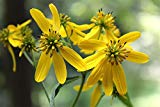 Genre Zinnia
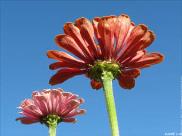 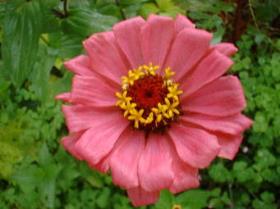 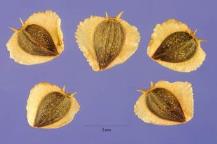 Plusieurs rangées de ligules anthocyanées
Involucre à moins de 15 bractées.
[Speaker Notes: Coreopsis: Pl. herbacée originaire d’Amérique du Nord, à ligules nettement dentées. Une seule station « sauvage » en France Les  feuilles ressemblent à celle de la verveine.
Zinnia  Hommage de Linnée à son ami Zinn , botaniste. Les feuilles sont opposées. Plante qui attire es papillons ;De très nombreuses couleurs.
Verbesina genre américain, implanté dans deux localités en France au Nord de Paris et dans l’extrème Est. Feuilles de Verveine. D’autres espèces sont proposées en jardinerie comme Guizotia mais qui ne fructifie pas en France  ou Eclipta, plante à ligules blanches utilisée dans les laits autobronzants.]
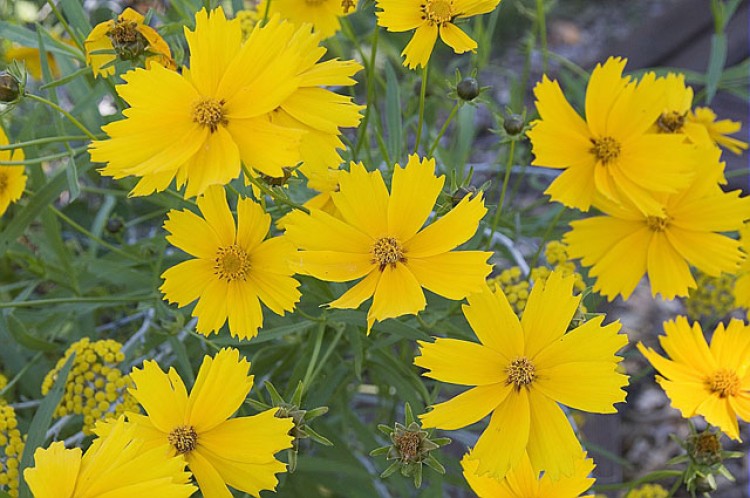 En guise de conclusion:

Ces dernières tribus montrent des plantes très homogènes sur le plan de la structure de l’inflorescence
 Les critères distinctifs sont fondés plutôt sur les akènes et/ou les feuilles. Beaucoup font notre bonheur en montagne  ou dans nos jardins ou même dans nos assiettes.
FIN